Teaching STAMP: High Level Communication Design Concerns for a Domestic Robot
Michael J. Findler, PhD 	Ritesh Kumar Chalawadi Software Engineering	Software Engineeringfindler@uhcl.edu1 (281) 515-0007
Introduction
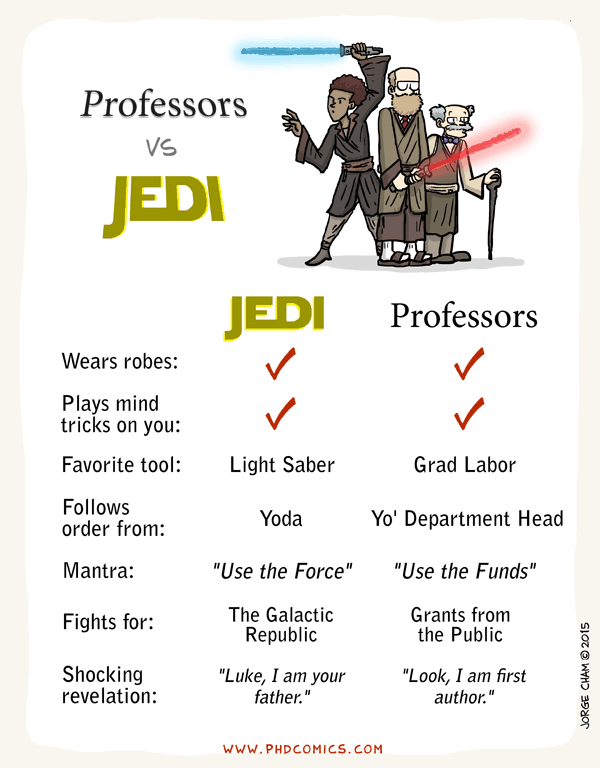 Motivation
First Attempt
Second/Third Attempt
Current Attempt
Next Attempt
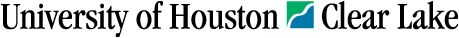 9/14/2016
2
Motivation
First Attempt
Second/Third Attempt
Current Attempt
Next Attempt
Motivation
Recently started teaching at the University of Houston Clear Lake 
Johnson Space Center (“Houston, we have a problem”)
Experience
Industrial engineering 
Safety officer in the United States Air Force
The SWEN student population 
overwhelmingly foreign students (95%)
little or no experience in system engineering
As mentioned frequently, HAZOPS, FTA and FMEA do not work with Software
9/14/2016
3
Motivation
First Attempt
Second/Third Attempt
Current Attempt
Next Attempt
First Attempt
Teach standard safety techniques 
Hazardous Operations (HAZOPS)
Failure Mode, Effects and Criticality Analysis (FMECA) 
Fault Tree Analysis (FTA) 
This was a horrible failure
Learned about STAMP
Borrowed heavily from Leveson
Students lack technical terminology, so they use generics – no domain considerations
9/14/2016
4
Motivation
First Attempt
Second/Third Attempt
Current Attempt
Next Attempt
Project intensive
First Attempt Topics
1                              1                                 4                                 1





4                               2                                1                                 1
9/14/2016
5
Motivation
First Attempt
Second/Third Attempt
Current Attempt
Next Attempt
CAST/STPA Control Structure
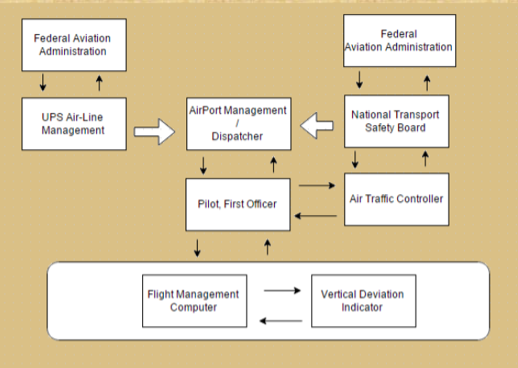 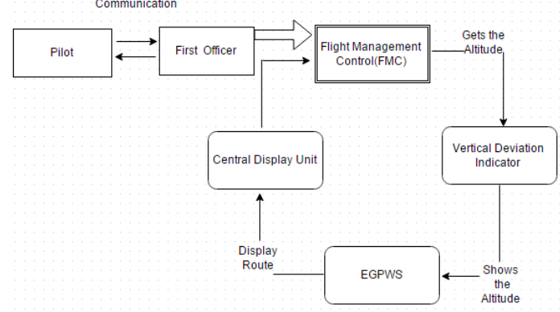 CAST                                                                                          STPA
9/14/2016
6
Motivation
First Attempt
Second/Third Attempt
Current Attempt
Next Attempt
Second Attempt
I kept the project
Dumped the Traditional methods
Hardware techniques to software systems WAS WRONG
Extended CAST analysis to 5 weeks
Extended STPA to 5 weeks

PROBLEM:  REQ / ACK generic control structures
PROBLEM:  Minimum effort exerted for STPA tables and charts

Students afraid of using wrong terminology – play it safe!
9/14/2016
7
Motivation
First Attempt
Second/Third Attempt
Current Attempt
Next Attempt
Project intensive
Second/Third Attempt Topics
1                                             5







                                          5                                              2
9/14/2016
8
Motivation
First Attempt
Second/Third Attempt
Current Attempt
Next Attempt
CAST/STPA Control Structure
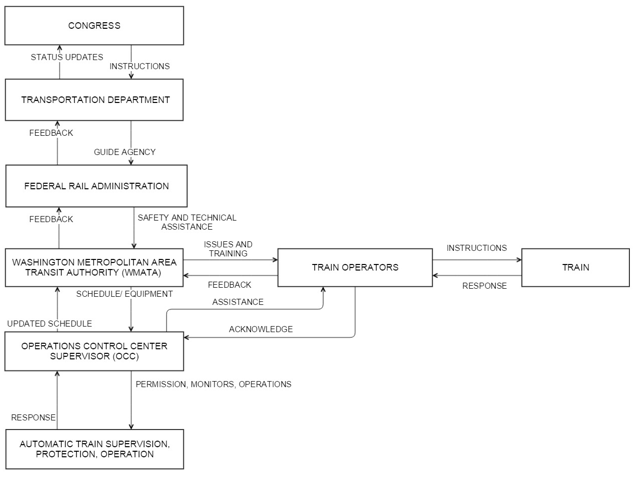 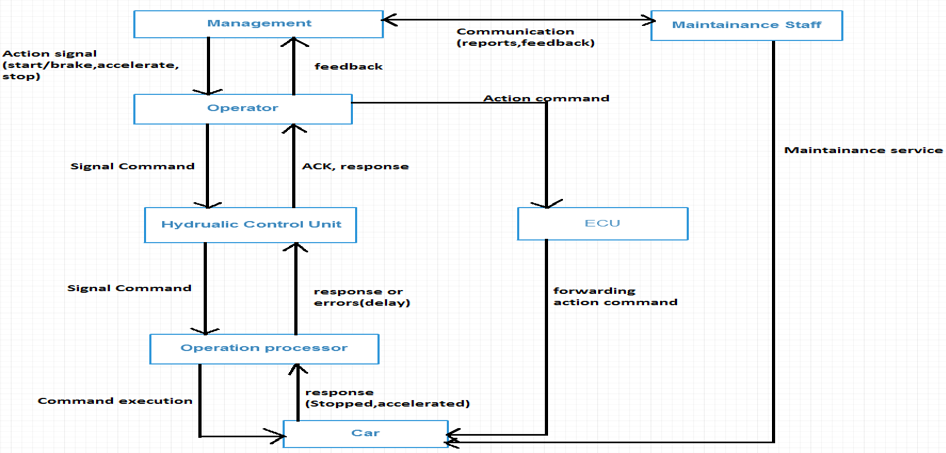 CAST                                                                                          STPA
9/14/2016
9
Motivation
First Attempt
Second/Third Attempt
Current Attempt
Next Attempt
Current Attempt
More Like a  STAMP Workshop
More of a hybrid class 
As opposed to traditional versus “flipped”
Reading done before class
Homework done in class
Using Active Critical Thinking (ACT) techniques
What is done in class must be replicated outside of class and turned in the next week
Each student responsible for 
Weekly quiz/thought paper
Three CAST homeworks
Three STPA homeworks
Each Group responsible for 
Newspaper article
CAST
CAST presentation
STPA
Design for Safety Presentation
9/14/2016
10
Motivation
First Attempt
Second/Third Attempt
Current Attempt
Next Attempt
YAY for XSTAMPP
eXtensible STAMP Platform (XSTAMPP) v. 2.0 showed up
We used for STPA portion of homework
Did FANTASTIC!
Less Generic control structures

PROBLEM:  Students grump about the amount of work
Student came back to campus and said they had to use the methodology in an internship.  The bosses were impressed!
9/14/2016
11
Motivation
First Attempt
Second/Third Attempt
Current Attempt
Next Attempt
Second Attempt Topics
1                                             2







4                                          2                                              4
Project intensive
9/14/2016
12
Motivation
First Attempt
Second/Third Attempt
Current Attempt
Next Attempt
CAST Control Structure
9/14/2016
13
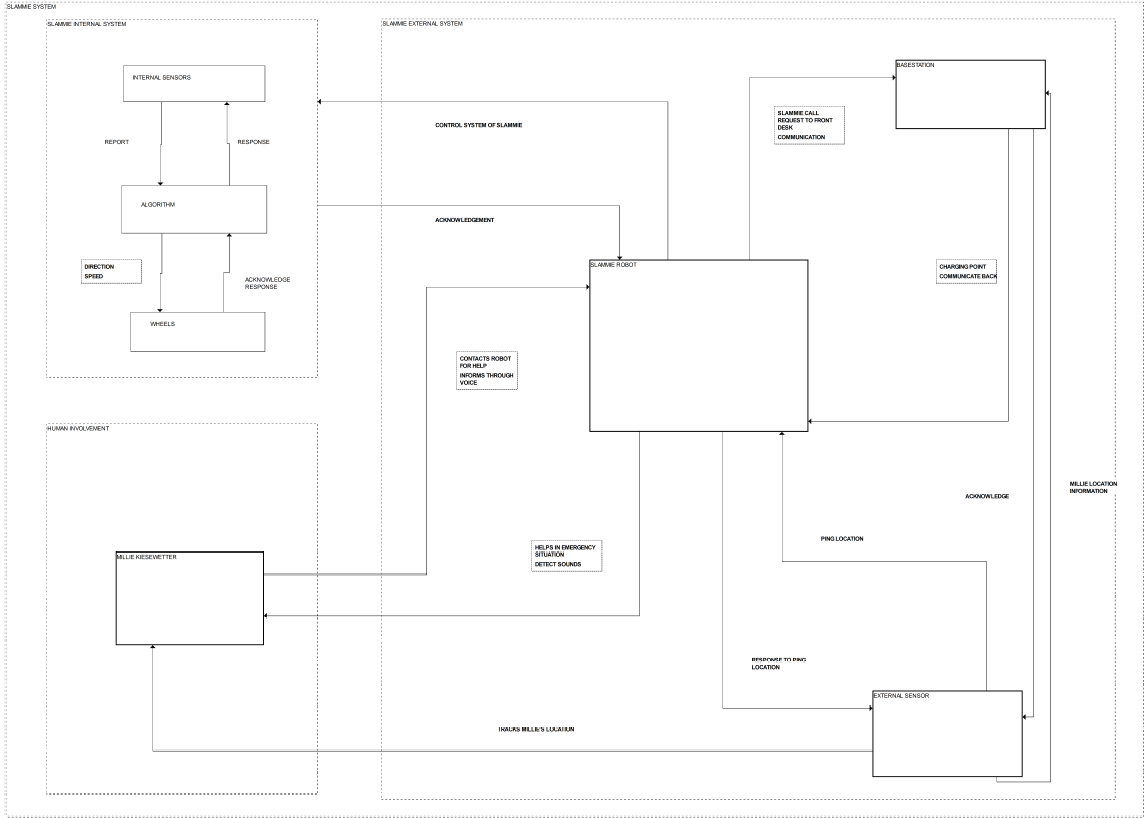 Motivation
First Attempt
Second/Third Attempt
Current Attempt
Next Attempt
STPA Control Structure
9/14/2016
14
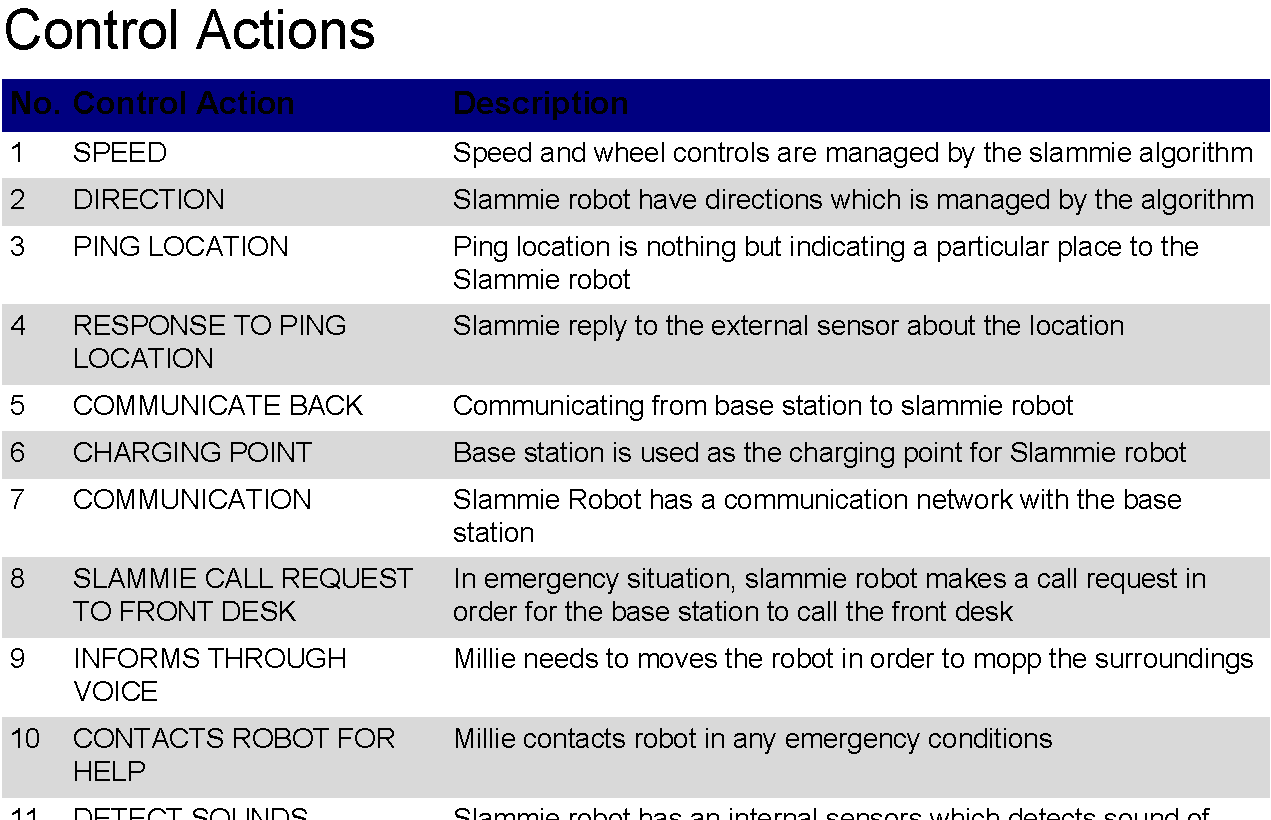 Motivation
First Attempt
Second/Third Attempt
Current Attempt
Next Attempt
9/14/2016
15
Motivation
First Attempt
Second/Third Attempt
Current Attempt
Next Attempt
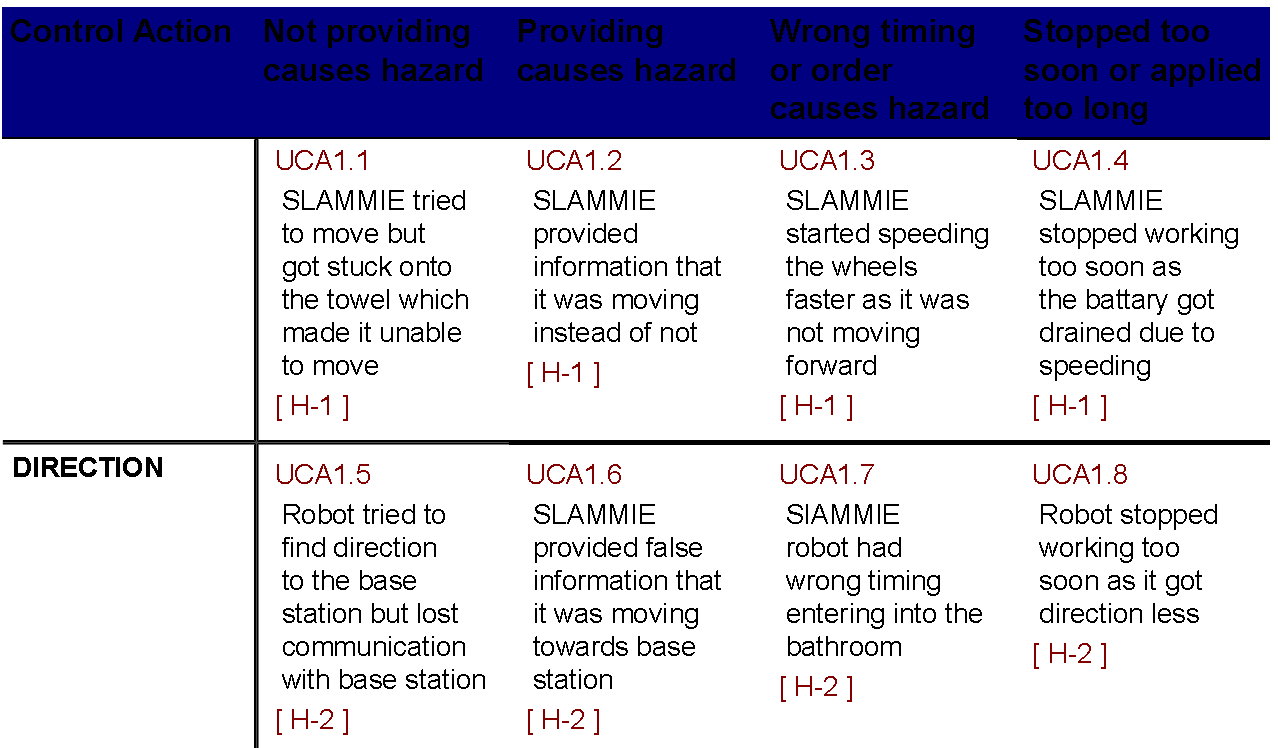 9/14/2016
16
Motivation
First Attempt
Second/Third Attempt
Current Attempt
Next Attempt
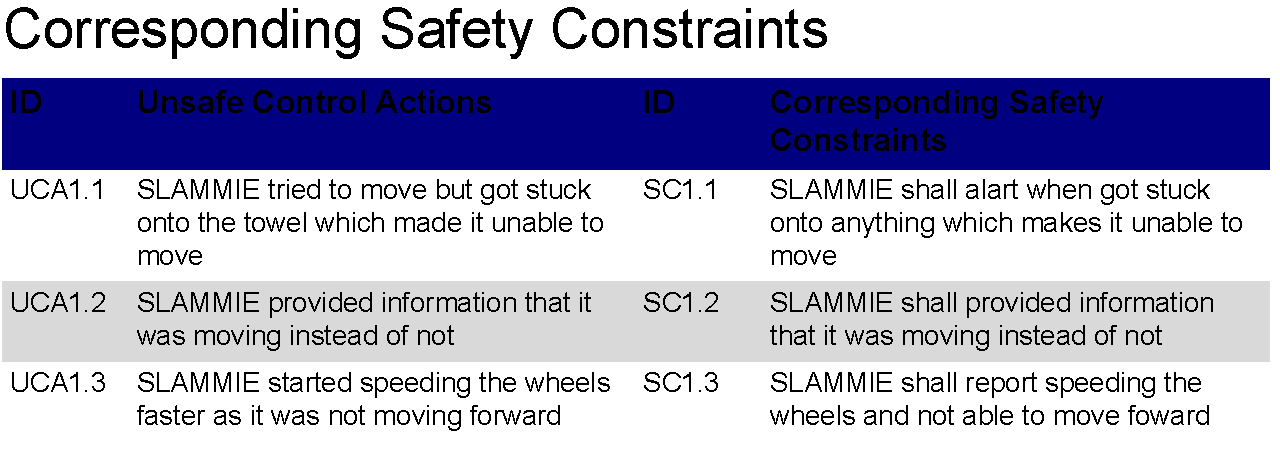 9/14/2016
17
Motivation
First Attempt
Second/Third Attempt
Current Attempt
Next Attempt
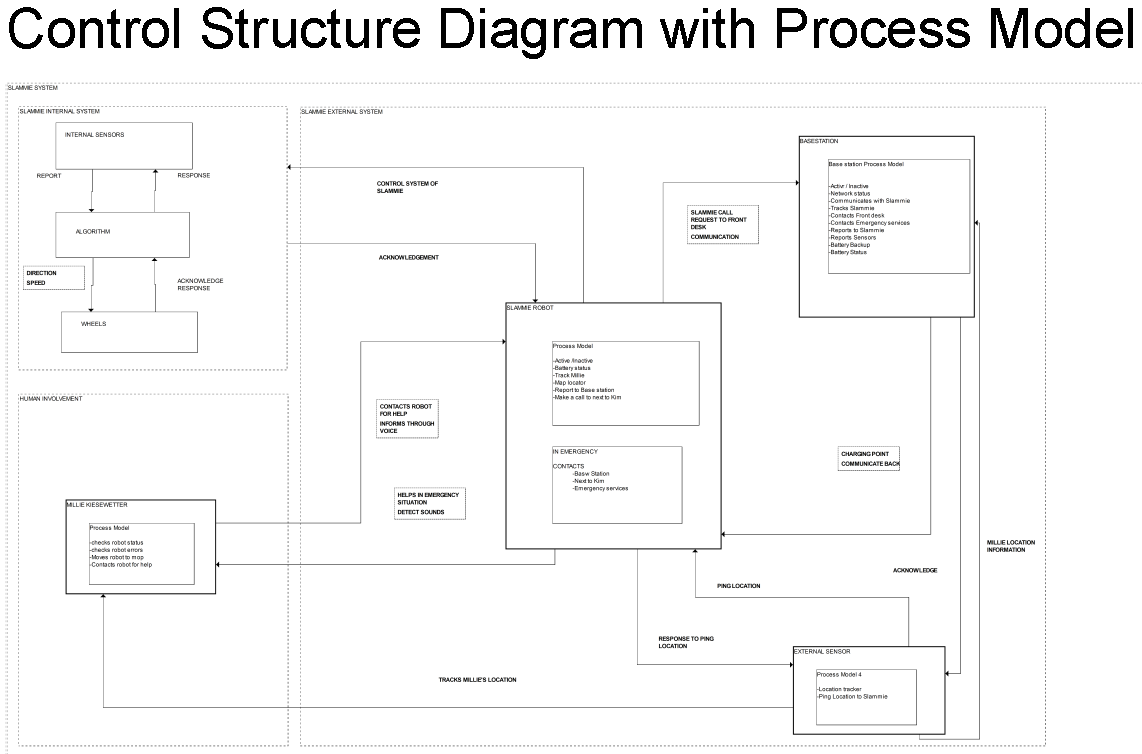 9/14/2016
18
Motivation
First Attempt
Second/Third Attempt
Current Attempt
Next Attempt
Next Attempt
Incorporate XSTAMPP into CAST
Encourage students to become their own “experts”
Tell the story, the technical words can come later
Continue Active Critical Thinking
9/14/2016
19
Honestly, I would like to thank Ritesh Kumar Chalawadi
9/14/2016
20
Links
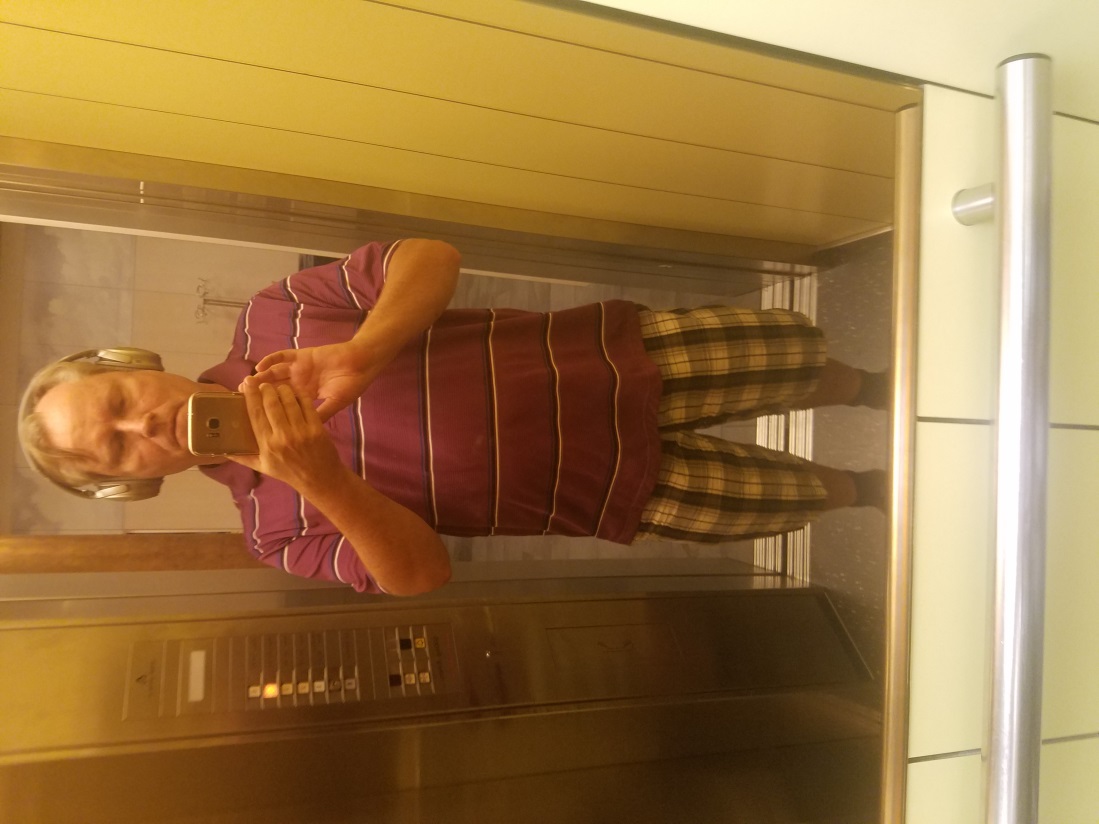 Skydrive folder with files mentioned in presentation
https://1drv.ms/f/s!Ao_Q8jQ3JqgCgdorvnj2uf6wckBWBA 

XSTAMPP directory
https://sourceforge.net/projects/stampp/
9/14/2016
21